Phßng gi¸o dôc vµ ®µo t¹o HOÀNG MAI
Tr­êng mÇm non QD
LÀM QUEN CHỮ CÁI 
P-  Q
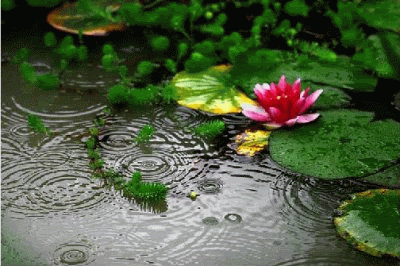 mưa rơi lộp độp
p
l
ộ
p
p
đ
ộ
p
o
l
p
P
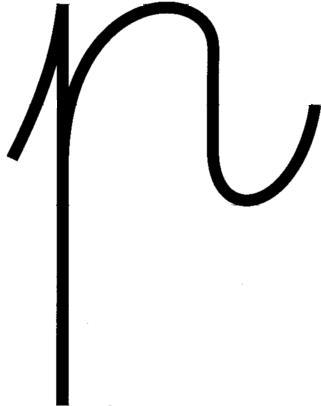 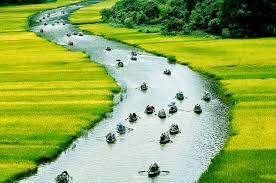 sông quê
q
o
l
Q
q
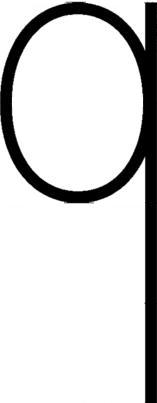 p
q
BÐ h·y so s¸nh hai ch÷ nµy cã g× gièng vµ kh¸c nhau.
o
o
l
l
p
q